الثالث الثانوي
الصف/ المرحلة
الأول
الفصل الدراسي
كــــــــيــــــمــــــــيــــــــاء 3
المـــــــــــــــــــــــــــــــــــــــــادة
كتابة المعادلة الكيميائية الحرارية
موضوع الدرس
مــــــــــاجــــــــــد الـــــــــحــــــــــــكـــــــــــمــــــي
اسم المعلم
كتابة المعادلة الكيميائية الحرارية
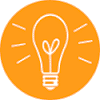 سنتعلم اليوم:
1- تُوضّح أهمية المعادلة الكيميائية الحرارية .

2- تكتب معادلات كيميائية حرارية تمثل تفاعلات كيميائية وعمليات أخرى.

3- تفسر معنى التغير في المحتوى الحراري القياسي.
كتابة المعادلة الكيميائية الحرارية
التغير في المحتوى الحراري ∆ H rxn
∆ H rxn =  Hf    -     Hi
المحتوى الحراري للمتفاعلات    -   المحتوى الحراري للنواتج   =  التغير في المحتوى الحراري
1- التفاعل الطارد (المنتج ) للحرارة: الإشارة ( - )
2- التفاعل الماص (المستهلك ) للحرارة: الإشارة ( + )
كتابة المعادلة الكيميائية الحرارية
1- التفاعل الطارد (المنتج ) للحرارة: الإشارة ( - )
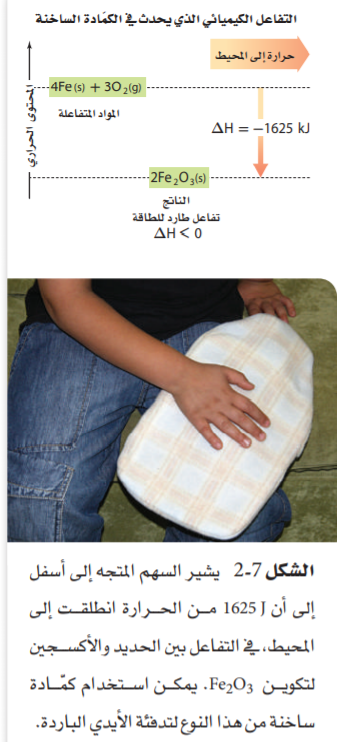 تكون فيه قيمة المتفاعلات أكبر من قيمة النواتج
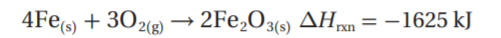 كتابة المعادلة الكيميائية الحرارية
2- التفاعل الماص (المستهلك ) للحرارة: الإشارة ( + )
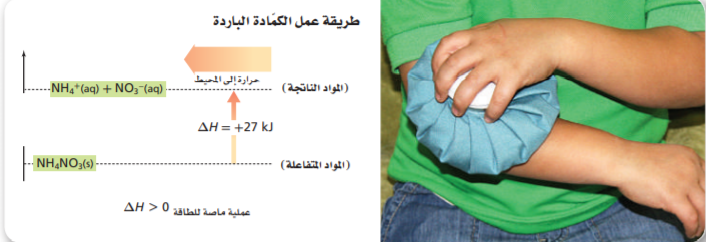 تكون فيه قيمة النواتج أكبر من قيمة المتفاعلات
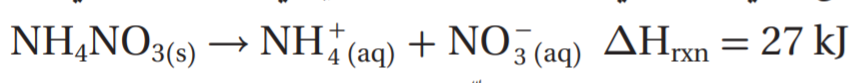 كتابة المعادلة الكيميائية الحرارية
التمهيد
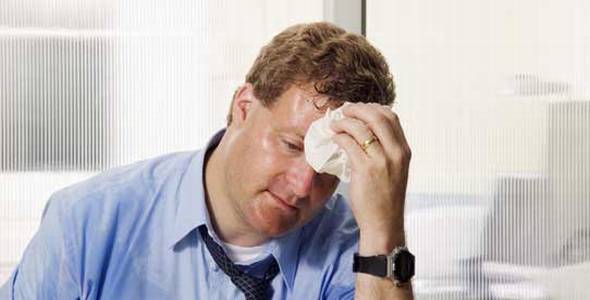 هل شعرت في أي وقت بالإجهاد بعد سباق صعب أو أي نشاط شاق ؟
كتابة المعادلة الكيميائية الحرارية
ما الفائدة من كتابة المعادلات الكيميائية الحرارية ؟
تُعًبّر المعادلات الكيميائية الحرارية عن مقدار الحرارة المنطلقة أو الممتصة في التفاعلات الكيميائية .
كتابة المعادلة الكيميائية الحرارية
كتابة المعادلات الكيميائية الحرارية
تدعى المعادلات الكيميائية التي تكتب فيها قيم ∆H  معادلات كيميائية حرارية .
كتابة المعادلة الكيميائية الحرارية
آلية كتابة المعادلات الكيميائية الحرارية
تكتب في صورة معادلة كيميائية موزونة تشتمل على الحالات الفيزيائية لجميع المواد المتفاعلة والناتجة , والتغير في الطاقة , والذي يعبر عنه عادة بأنه تغير في المحتوى الحراري H∆
مثال : تفاعل احتراق الجلوكوزC6H12O6  الطاردة للحرارة .

   ∆Hcomb = -2808 kJ C6H12O6(s) + 6O2(g) 6CO2(g)  + 6H2O(l)
كتابة المعادلة الكيميائية الحرارية
حرارة الاحتراق ( ∆Hcomb )
هو المحتوى الحراري الناتج عن حرق 1mol من المادة احتراقاً كاملاً .
مثال : تفاعل احتراق الجلوكوزC6H12O6  الطاردة للحرارة .

   ∆Hcomb = -2808 kJ C6H12O6(s) + 6O2(g) 6CO2(g)  + 6H2O(l)
كتابة المعادلة الكيميائية الحرارية
حرارة الاحتراق ( ∆Hcomb )
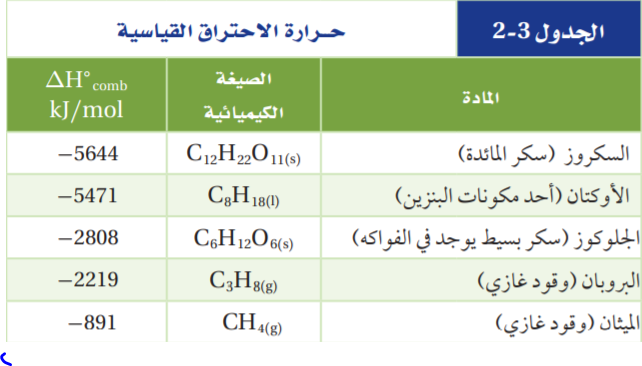 تغيرات المحتوى الحراري القياسية لعدد من المواد
كتابة المعادلة الكيميائية الحرارية
التغير في المحتوى الحراري القياسي
يرمز له بالرمز : ∆H⁰
(   0) يبين أن تغيرات المحتوى الحراري قد تم تحديدها للمواد المتفاعلة والنواتج جميعها عند الظروف القياسية ( ضغط جوي 1atm ودرجة حرارة 25⁰C )
كتابة المعادلة الكيميائية الحرارية
الفائدة من كتابة المعادلات الكيميائية الحرارية ؟
تدريب
تعبر عن مقدار الحرارة المطلقة
تعبر عن مقدار الحرارة الممتصه
جميع ماذكر
كتابة المعادلة الكيميائية الحرارية
التقويم
إلى ماذا يشير الرمز     ∆H⁰
كتابة المعادلة الكيميائية الحرارية
المعادلة الكيميائية الحرارية
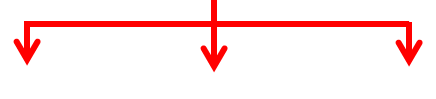 حرارة الاحتراق ( ∆Hcomb )
التغير في المحتوى الحراري القياسي
تُعًبّر المعادلات الكيميائية الحرارية عن مقدار الحرارة المنطلقة أو الممتصة في التفاعلات الكيميائية .
هو المحتوى الحراري الناتج عن حرق 1mol من المادة احتراقاً كاملاً .
يرمز له بالرمز : ∆H⁰
كتابة المعادلة الكيميائية الحرارية
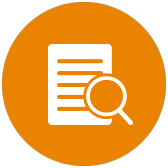 المــــراجـــــــــع:
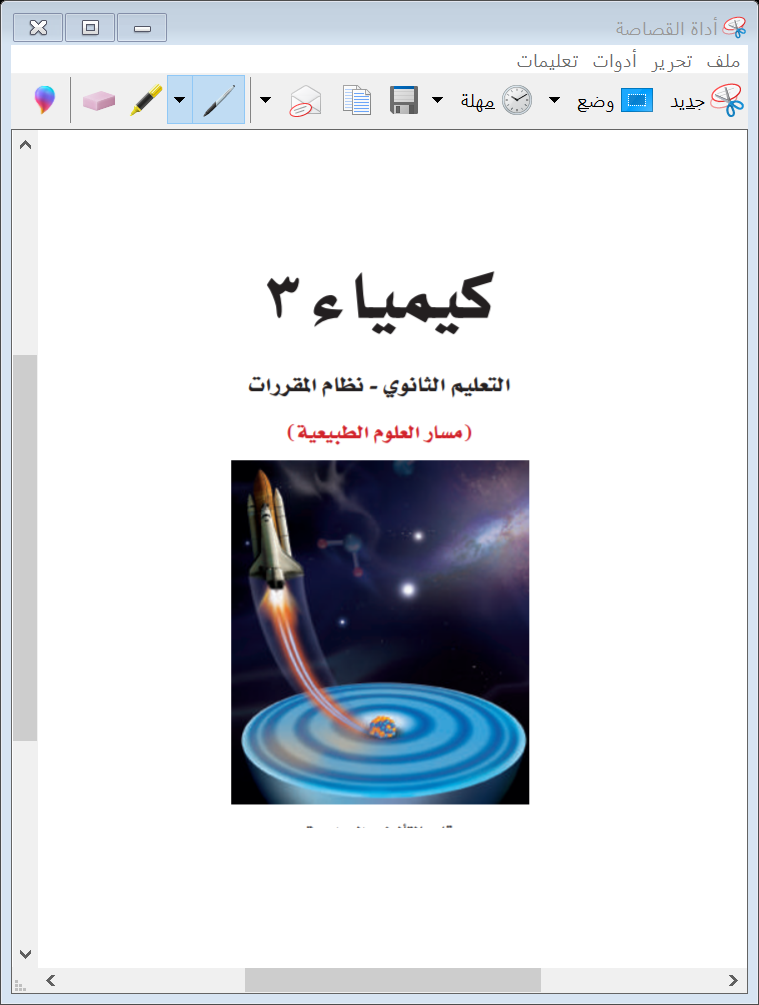 كتاب كيمياء3 التعليم الثانوي نظام المقررات
 (مسار العلوم الطبيعية)
طبعة 1442 – 2020م
الفصل الدراسي الأول